La réfraction
Lumière et systèmes optiques
Sciences 8e année
Définition
La réfraction se produit lorsque la lumière passe de l’air à un autre milieu.
Lors de ce voyage, les rayons subissent une déviation ou un changement de direction.
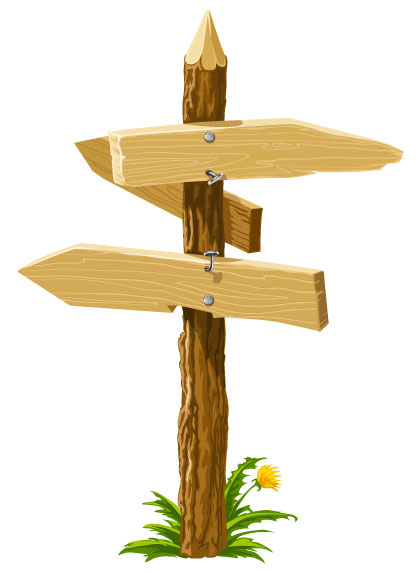 Définition
Cette déviation est dû au fait que la lumière change de vitesse lorsqu’elle traverse des matières de masse volumique différentes.
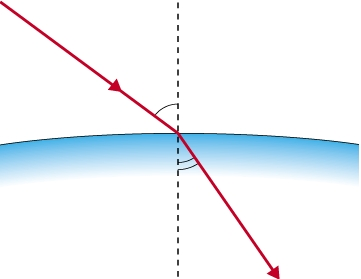 Définition
D’habitude, la lumière voyage plus lentement lorsque la masse volumique augmente.
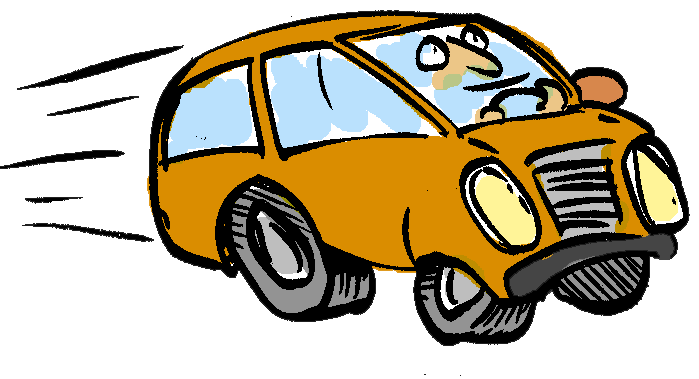 Définition
La déviation fait paraître les objets ailleurs qu’à l’endroit où il est en réalité.
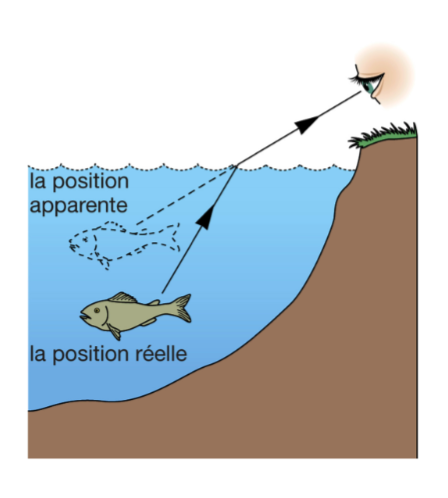 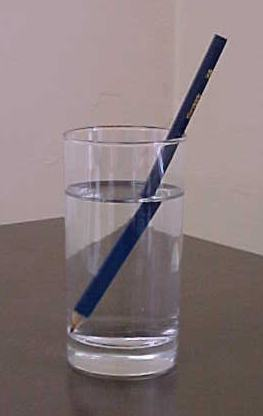 Le principe de réfraction
Lorsque la lumière passe d’un milieu donné à un autre milieu dont la masse volumique est plus grande, elle dévie en direction de la normale.
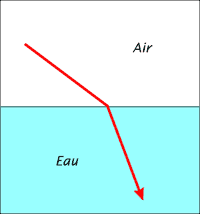 Le principe de réfraction
Lorsque la lumière passe d’un milieu donné à un autre milieu dont la masse volumique est plus petite, elle dévie en direction opposée de la normale.
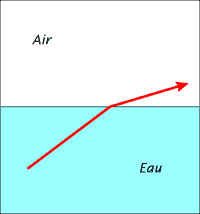 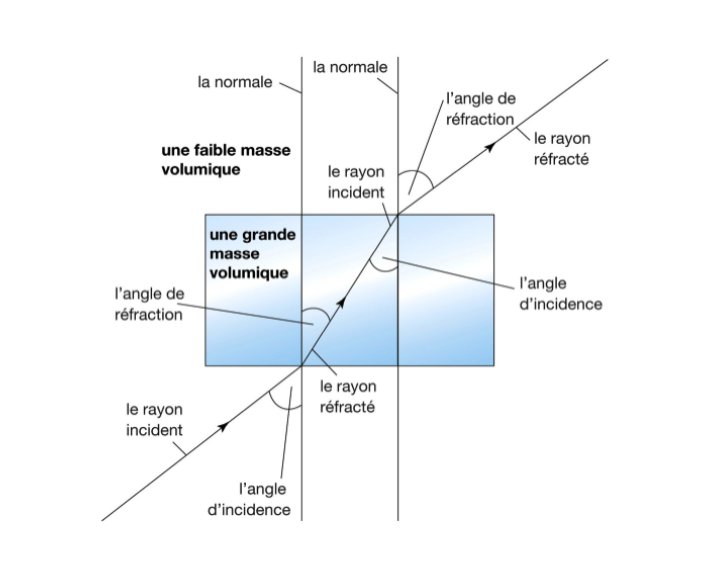 La réfraction et les lentilles
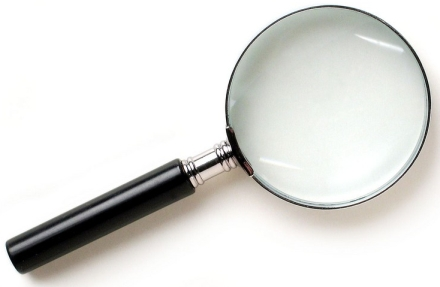 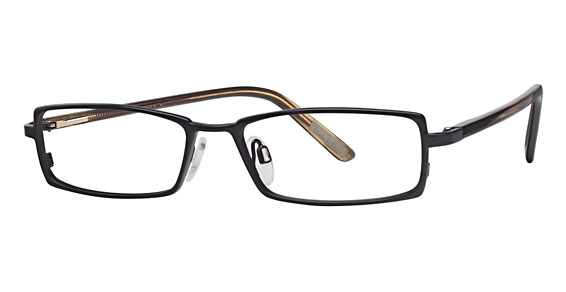 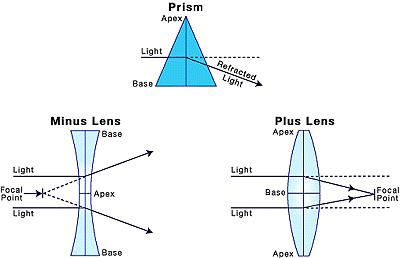 Les mirages
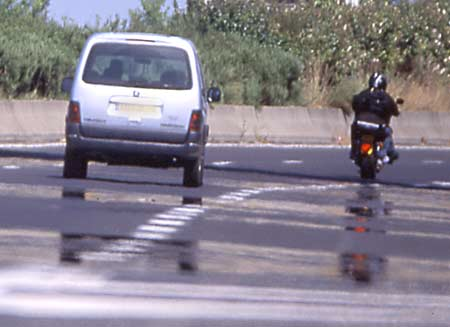 En résumé!
Les 3 phénomènes qui peuvent se passer lorsque la lumière frappe une surface :
Absorption
Réflexion
Réfraction